Team Building
Activities For
Teachers
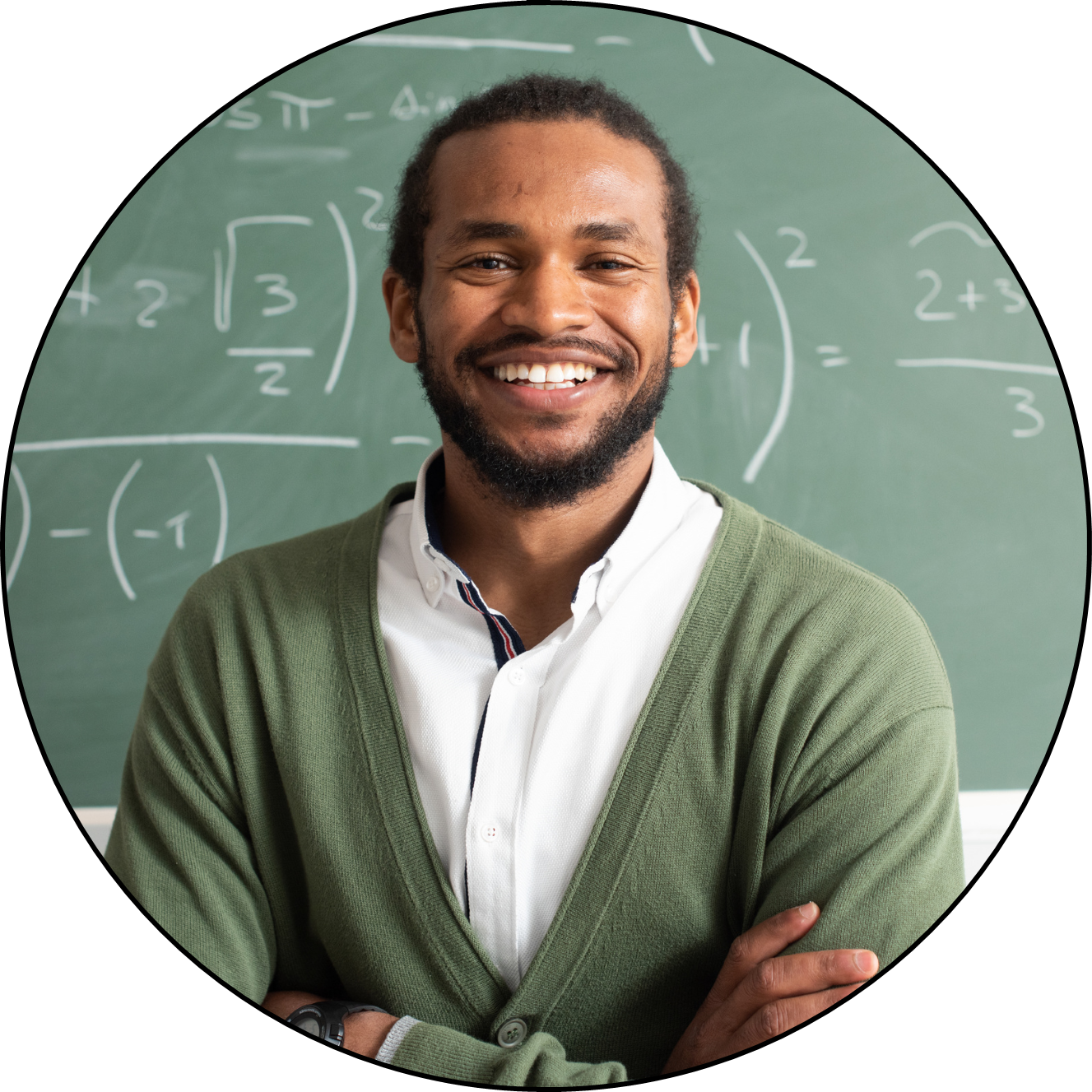 Hello
and nice to meet you!
Lorem ipsum dolor sit amet, consectetur adipiscing elit. Mauris gravida non sem eget convallis. Mauris fringilla vehicula lorem, at lacinia dolor malesuada in. Quisque id semper risus.
NAME SURNAME
Types of Team Building Activities
Problem-solving
Icebreakers
Creative
Physical activities
Reflection sessions
Introduction!
Lorem ipsum dolor sit amet, consectetur adipiscing elit. Mauris gravida non sem eget convallis. Mauris fringilla vehicula lorem, at lacinia dolor malesuada in. Quisque id semper risus.
Lorem ipsum dolor sit amet, consectetur adipiscing elit. Mauris gravida non sem eget convallis. Mauris fringilla vehicula lorem, at lacinia dolor malesuada in. Quisque id semper risus.
Communication
Collaboration
Creativity
Lorem ipsum dolor sit amet, consectetur adipiscing elit. Mauris gravida non sem eget convallis. Mauris fringilla vehicula lorem, at lacinia dolor malesuada in. Quisque id semper risus.
Lorem ipsum dolor sit amet, consectetur adipiscing elit. Mauris gravida non sem eget convallis. Mauris fringilla vehicula lorem, at lacinia dolor malesuada in. Quisque id semper risus.
Lorem ipsum dolor sit amet, consectetur adipiscing elit. Mauris gravida non sem eget convallis. Mauris fringilla vehicula lorem, at lacinia dolor malesuada in. Quisque id semper risus.
My Classroom
Main Point
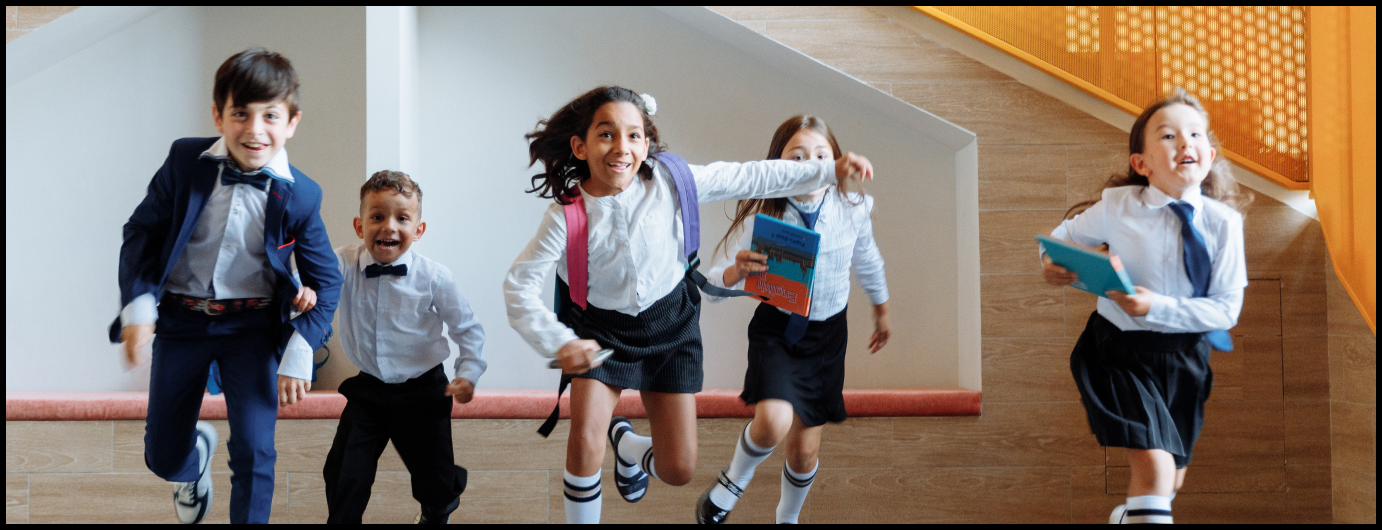 Lorem ipsum dolor sit amet, consectetur adipiscing elit. Mauris gravida non sem eget convallis. Mauris fringilla vehicula lorem, at lacinia dolor malesuada in. Quisque id semper risus.
Main Point
Lorem ipsum dolor sit amet, consectetur adipiscing elit. Mauris gravida non sem eget convallis. Mauris fringilla vehicula lorem, at lacinia dolor malesuada in. Quisque id semper risus.
Lorem ipsum dolor sit amet, consectetur adipiscing elit. Mauris gravida non sem eget convallis.
Lorem ipsum dolor sit amet, consectetur adipiscing elit. Mauris gravida non sem eget convallis.
Lorem ipsum dolor sit amet, consectetur adipiscing elit. Mauris gravida non sem eget convallis.
Building Stronger
Teams
Activities for Teachers
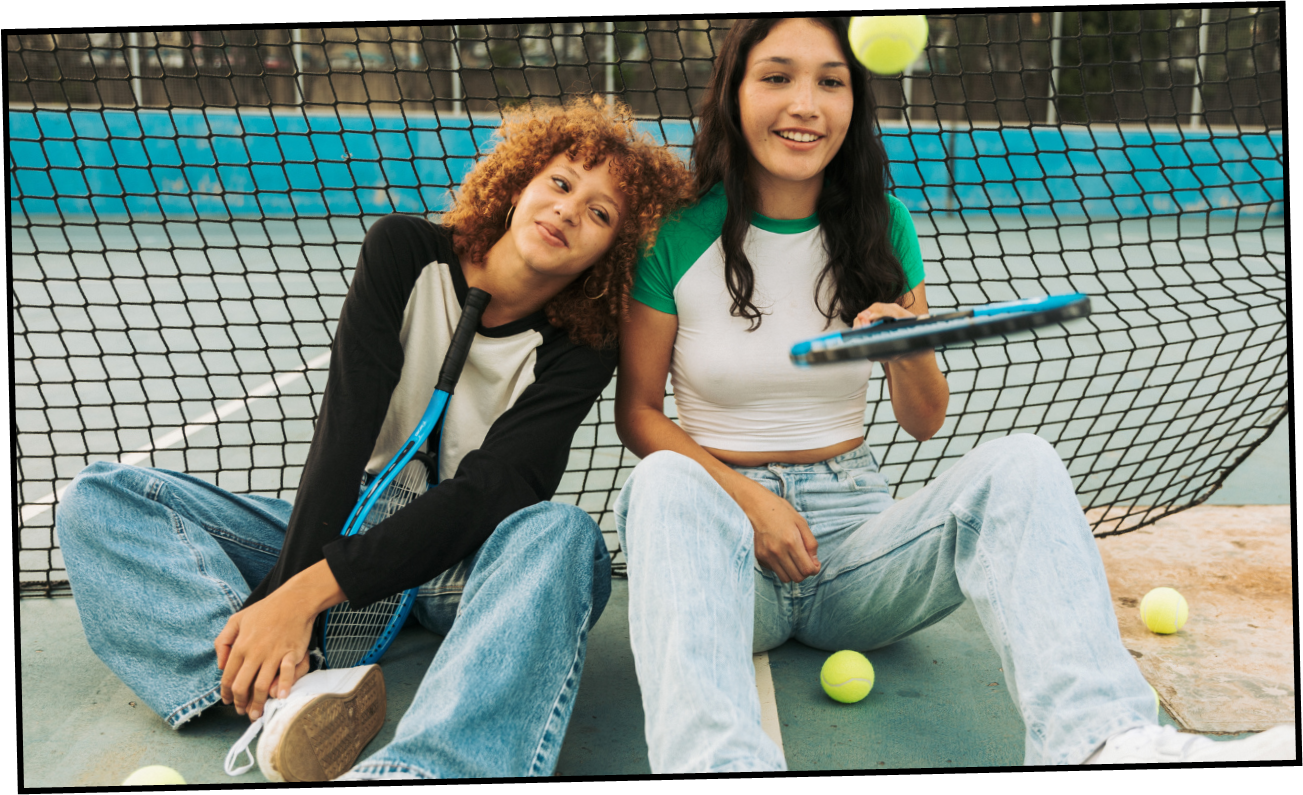 What can you say about your projects? Share it here!
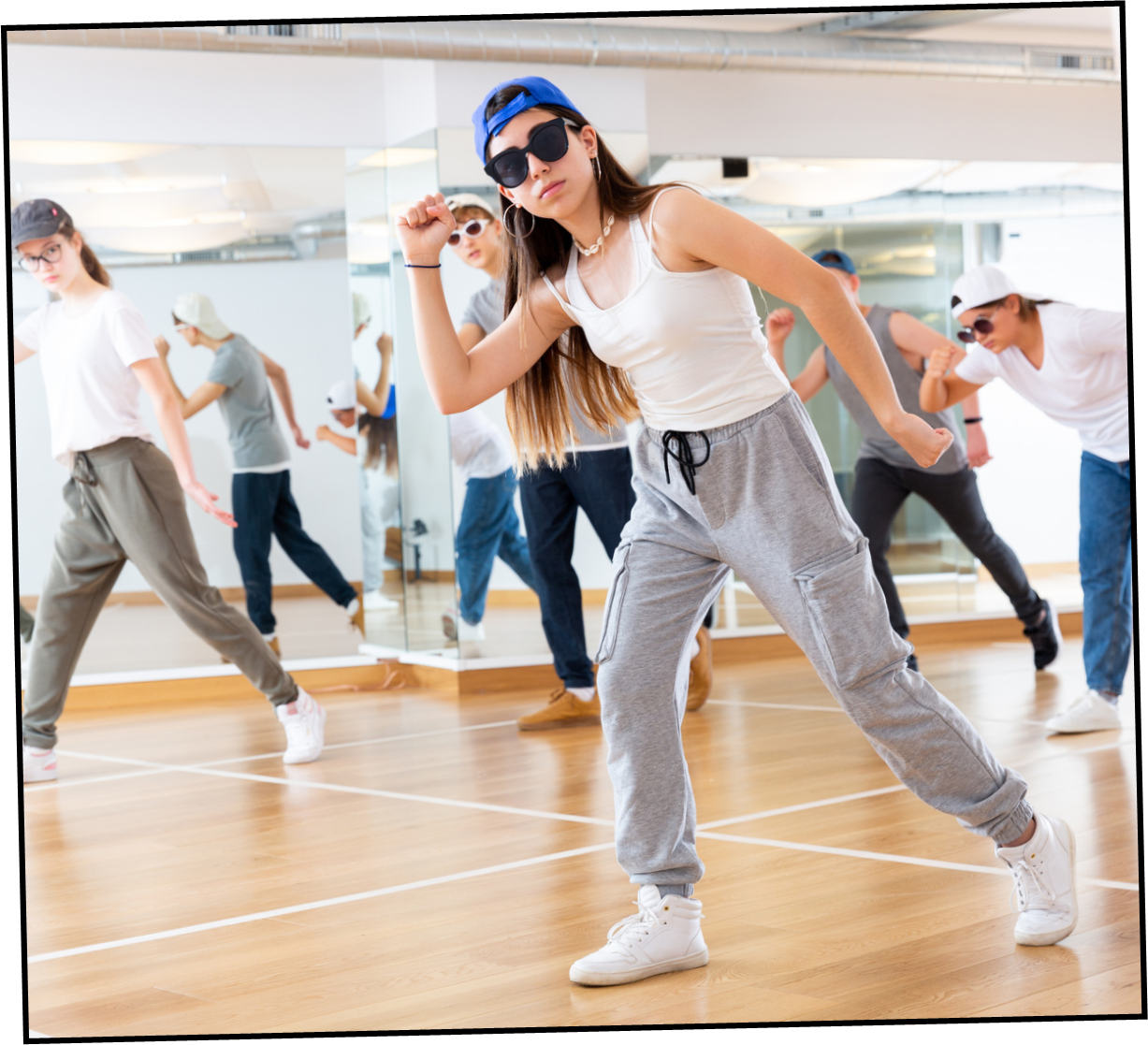 What can you say about your projects? Share it here!
Image Gallery!
Why Team Building Matters in Education
Lorem ipsum dolor sit amet, consectetur adipiscing elit. Mauris gravida non sem eget convallis. Mauris fringilla vehicula lorem, at lacinia dolor malesuada in. Quisque id semper risus.
Lorem ipsum dolor sit amet, consectetur adipiscing elit. Mauris gravida non sem eget convallis. Mauris fringilla vehicula lorem, at lacinia dolor malesuada in. Quisque id semper risus.
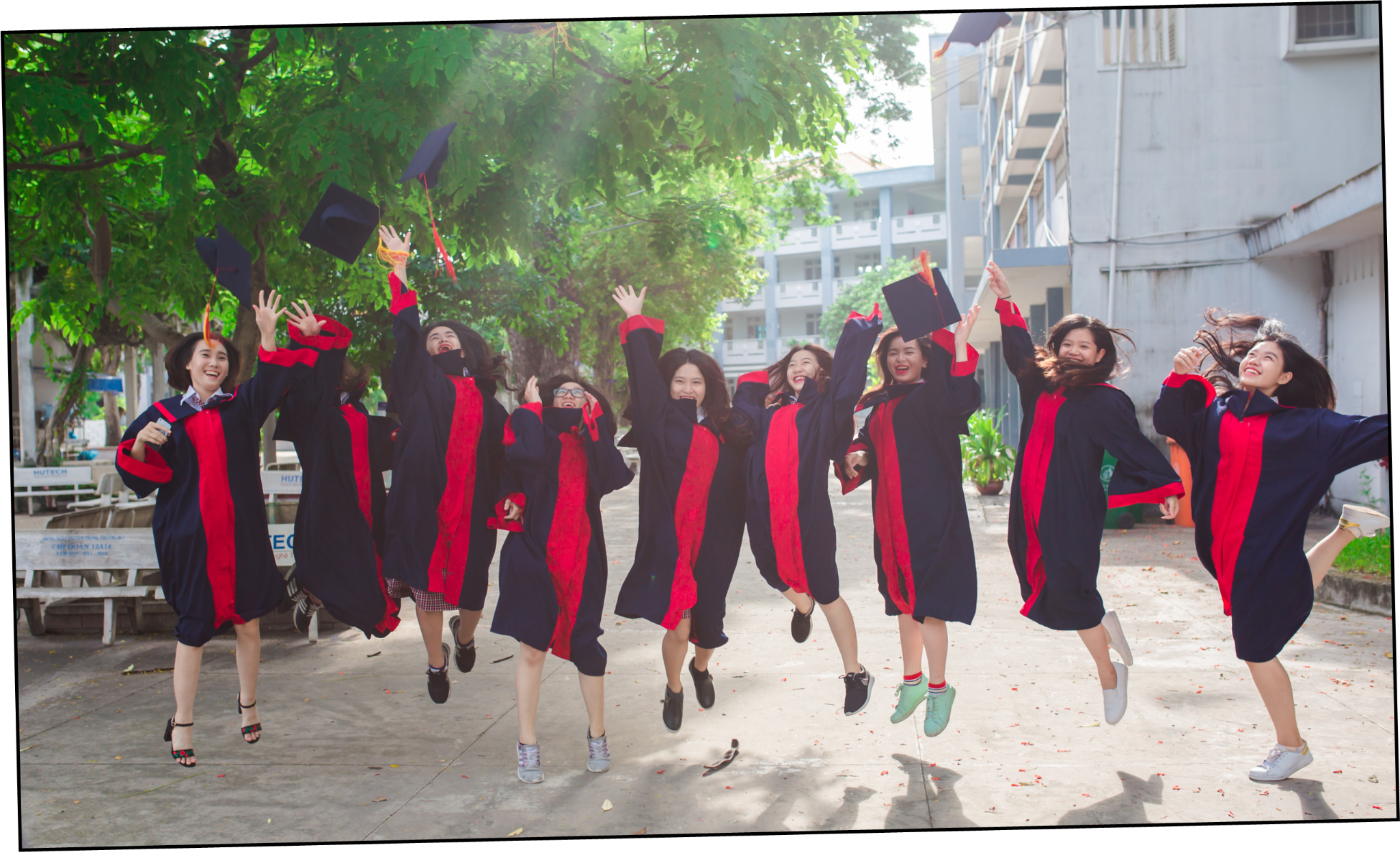 “Alone we can do so little; together we can do so much.”
Helen Keller
Activity Example 1
Icebreaker
Lorem ipsum dolor sit amet, consectetur adipiscing elit. Mauris gravida non sem eget convallis. Mauris fringilla vehicula lorem.
Lorem ipsum dolor sit amet, consectetur adipiscing elit. Mauris gravida non sem eget convallis. Mauris fringilla vehicula lorem.
Two Truths and a Lie
Activity Example 2
Science Fair Challenge
Problem-Solving
Lorem ipsum dolor sit amet, consectetur adipiscing elit. Mauris gravida non sem eget convallis. Mauris fringilla vehicula lorem.
Lorem ipsum dolor sit amet, consectetur adipiscing elit. Mauris gravida non sem eget convallis. Mauris fringilla vehicula lorem.
Museum Visit
Activity Example 1
Creative Task
Lorem ipsum dolor sit amet, consectetur adipiscing elit. Mauris gravida non sem eget convallis. Mauris fringilla vehicula lorem, at lacinia dolor malesuada in. Quisque id semper risus.
Lorem ipsum dolor sit amet, consectetur adipiscing elit. Mauris gravida non sem eget convallis. Mauris fringilla vehicula lorem, at lacinia dolor malesuada in. Quisque id semper risus.
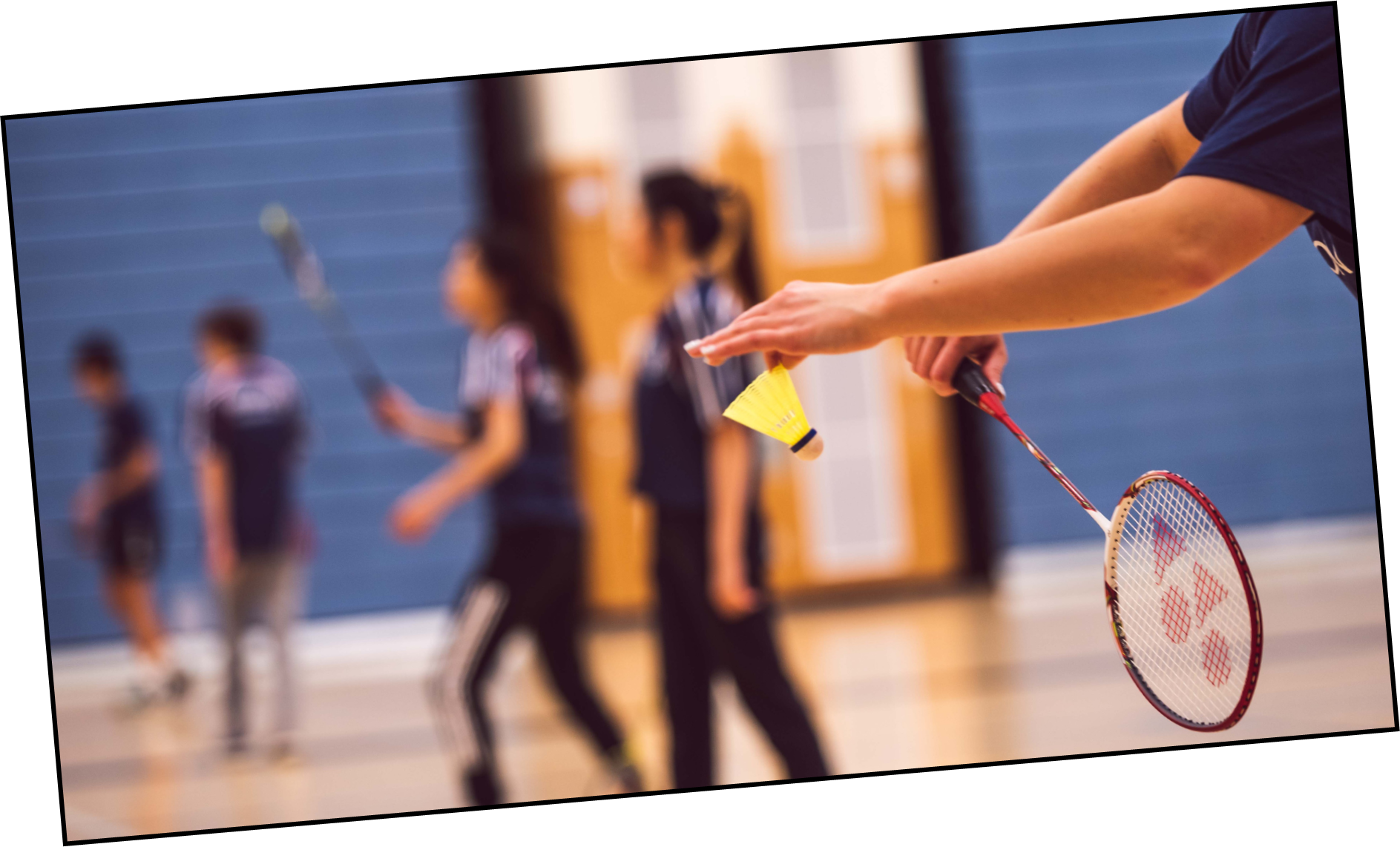 Lorem ipsum dolor sit amet, consectetur adipiscing elit. Mauris gravida non sem eget convallis. Mauris fringilla vehicula lorem.
Lorem ipsum dolor sit amet, consectetur adipiscing elit. Mauris gravida non sem eget convallis. Mauris fringilla vehicula lorem.
Building Skills Playing
Scheduling Activity
Lorem ipsum dolor sit amet, consectetur adipiscing elit. Mauris gravida non sem eget convallis. Mauris fringilla vehicula lorem, at lacinia dolor malesuada in. Quisque id semper risus.
Lorem ipsum dolor sit amet, consectetur adipiscing elit. Mauris gravida non sem eget convallis. Mauris fringilla vehicula lorem, at lacinia dolor malesuada in. Quisque id semper risus.
Guide
Lorem ipsum dolor sit amet, consectetur adipiscing elit. Mauris gravida non sem eget convallis. Mauris fringilla vehicula lorem, at lacinia dolor malesuada in. Quisque id semper risus.
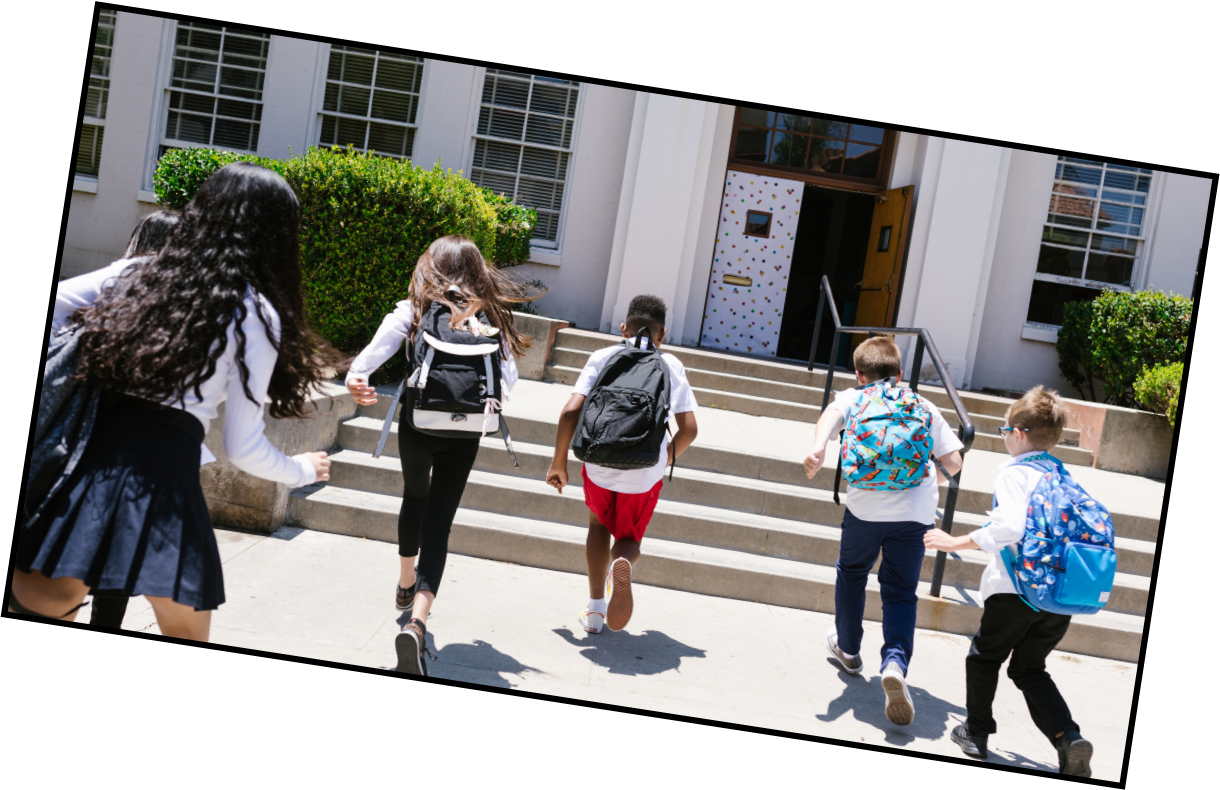 Activity Timetable
Lorem ipsum dolor sit amet, consectetur adipiscing elit. Mauris gravida non sem eget convallis. Mauris fringilla vehicula lorem.
8:00 AM
11:00 AM
Lorem ipsum dolor sit amet, consectetur adipiscing elit. Mauris gravida non sem eget convallis. Mauris fringilla vehicula lorem.
Lorem ipsum dolor sit amet, consectetur adipiscing elit. Mauris gravida non sem eget convallis. Mauris fringilla vehicula lorem.
9:30 AM
Thank you!
FOR YOUR ATTENTION
Resource Page
Use these design resources in your Canva Presentation.
#FFFFFF
#000000
#ABD185
#A2D0FF
#F6D36A
Fonts
Design Elements
This presentation template
uses the following free fonts:
TITLES:
SAWARABI  MINCHO

HEADERS:
POOR STORY

BODY COPY:
 POOR STORY
You can find these fonts online too.
Colors
DON'T FORGET TO DELETE THIS PAGE BEFORE PRESENTING.
Credits
This presentation template is free for everyone to use thanks to the following:
for the presentation template
Pexels, Pixabay
for the photos
Happy designing!